Складні
підлітки
ПІДЛІТКОВИЙ ВІК
Анатомо-фізіологічні особливості:
 інтимно-особове спілкування з однолітками;
 інтерес до зовнішності;
 збагачення емоційної сфери.
Формування особистості:
 прагнення до самоствердження;
 негативізм до вимог старших;
 особливе значення дружби і товаришування.
Розвиток психіки і пізнавальної діяльності:
 інтерес до навчальних предметів; 
 вибір професії;
 авторитет батьків.
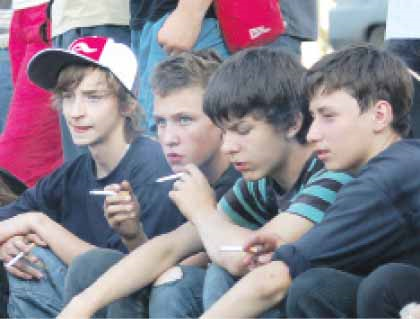 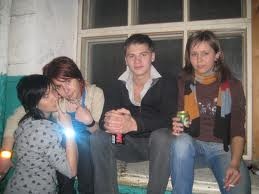 В підлітковому віці посилюється негативізм до вимог старших
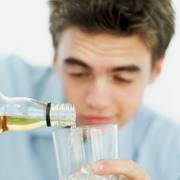 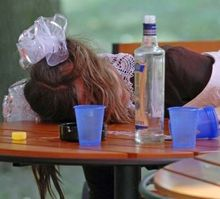 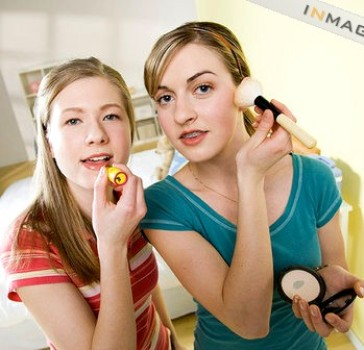 Різко підвищується інтерес до своєї зовнішності
Формується новий образ фізичного “Я”;
З’являється відчуття дорослості;
Сильна потреба в спілкуванні;
Прагнення до емансипації.
Провідна діяльність – інтимно-особове спілкування з однолітками
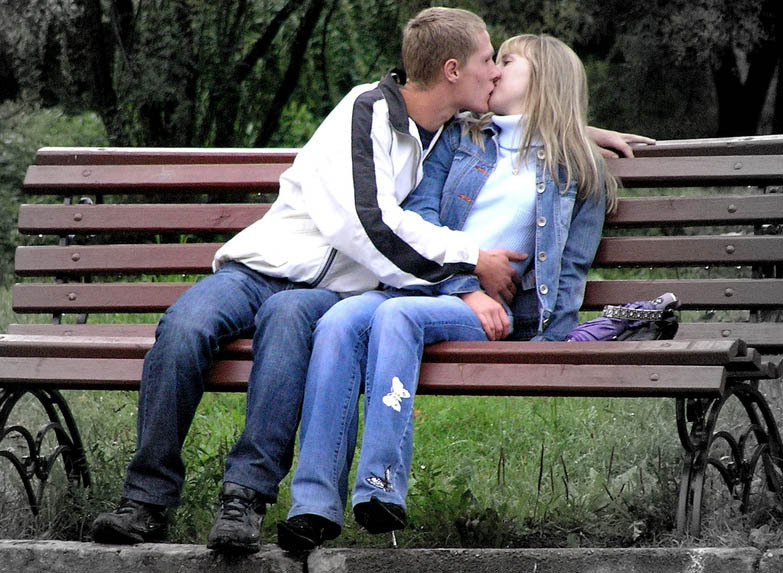 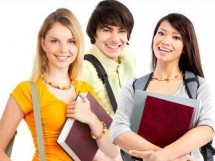 Інтерес до навчальних предметів носить вибірковий характер
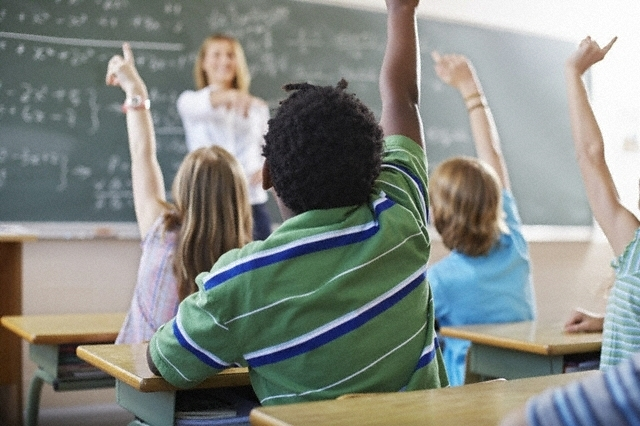 Навчання характеризується:
• зростанням активності й самостійності;• зміною пізнавальних і соціальних мотивів навчання;• удосконаленням сприйняття;• елементами самоконтролю й саморегуляції.
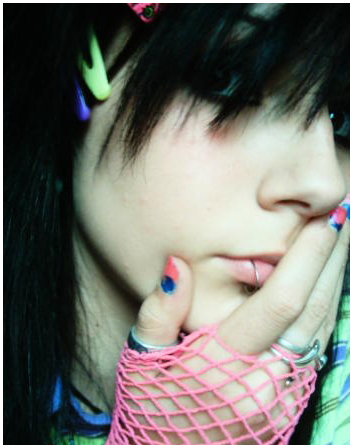 З'являється прагнення до самоствердження
- бажання зайняти своє місце в колективі;- бути лідером;- активним або пасивним виконавцем.
Особливого значення набувають дружба і товаришування
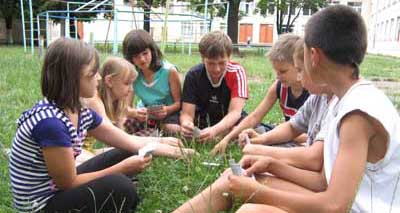 Які набирають нових форм:
- просто  товариш;
- близький товариш;
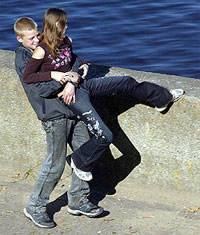 - друг.
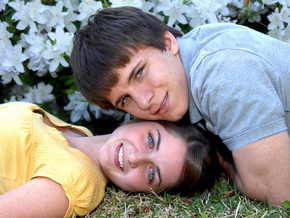 Дружба між батьками і дітьми – один із каналів виховного впливу на підлітка
Збагачується емоційна сфера
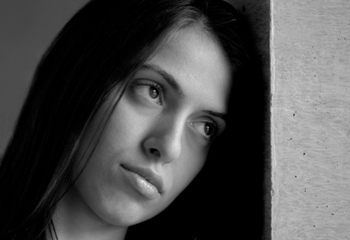 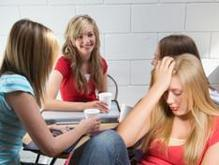 Виникають нові емоції. Пошук друзів, спілкування з ними – важливе джерело емоційних переживань старшокласників
Вибір професії – центр психологічного розвитку підлітків
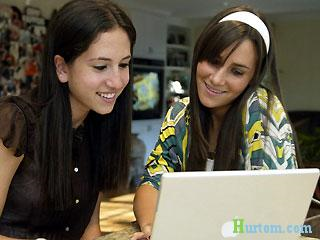 Відбувається формування
самоконтролю
самонаказу
самозобов’язання
Підлітки охоче вислуховують поради батьків і вчителів
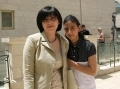 Які користуються в них авторитетом
Основним стає принцип рівноправності, але можливість конфліктів з дорослими не зникає.
Отже, основними критеріями взаємовідносин дорослих із підлітками повинні бути: довіра, допомога, повага, співпраця, розуміння.

Завдяки дотриманню таких взаємовідносин, дорослий зможе стати для підлітка взірцем і другом.